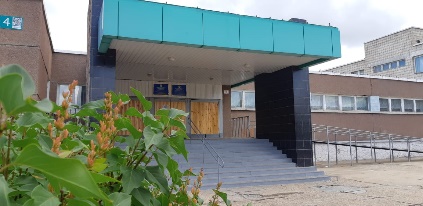 "Ш.Уәлиханов атындағы N 8 жалпы орта білім беретін мектебі" КММ-сі
КГУ «Общеобразовательная школа № 8 имени Ш.Уалиханова»
Тәрбие жұмысының жүйесі
Воспитательная система   школы
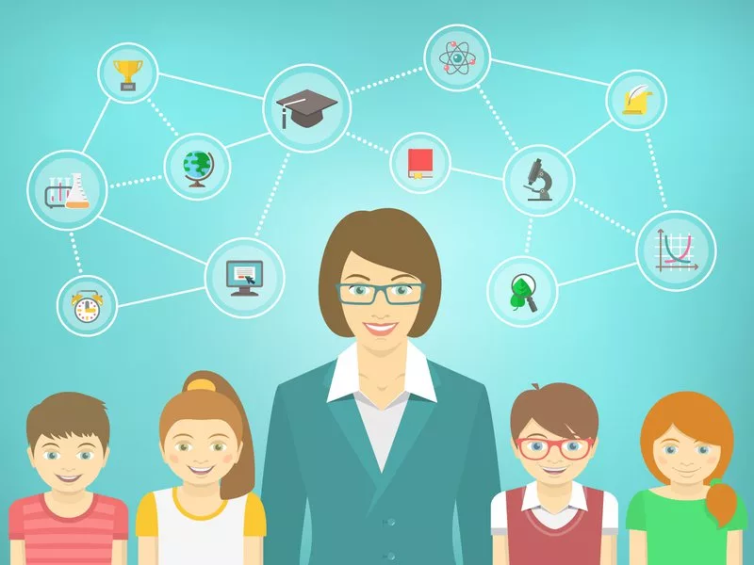 Воспитательная тема школы:
«Формирование социально- адаптированной культурной личности на основе модернизации учебно-воспитательного процесса».
Цель воспитательного процесса:
создание воспитательно-образовательной среды, способствующей формированию у школьников гражданской ответственности, духовности, культуры, инициативности, самостоятельности, толерантности, способности к успешной социальной адаптации
Воспитательный процесс школы обеспечивает компетентный  педагогический коллектив. В целом коллектив школы характеризуется высокой степенью подготовленности и профессионализма. 
Всего 39 классных руководителей. Из них имеют высшее образование – 39. Высшую  квалификационную  категорию – 12, первую квалификационную категорию имеют -16,вторую – 8,без  категории 3.
Характеристика педагогического коллектива
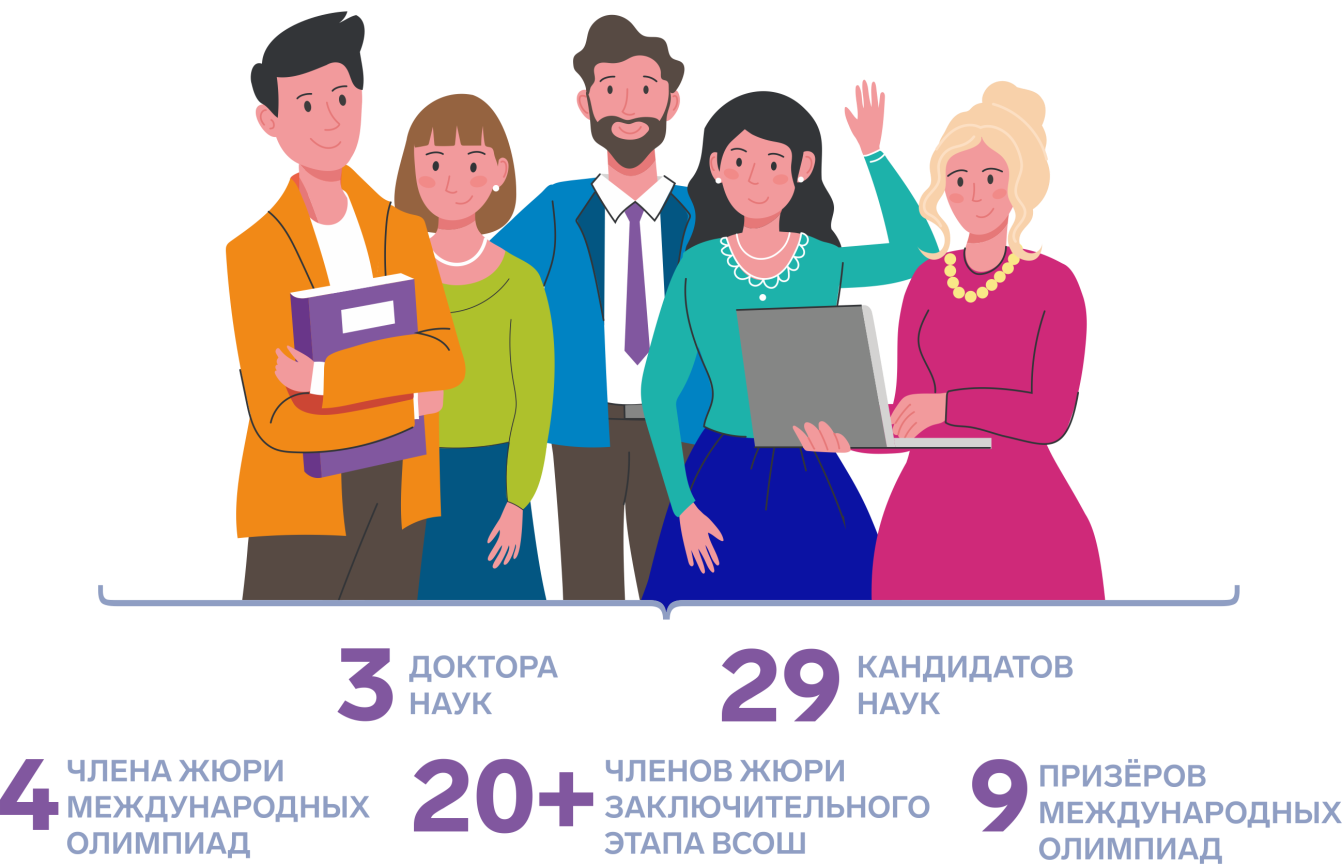 Показатель квалификации классных руководителей
Технологии, используемые классными руководителями:
Технология моделирования воспитательной системы класса;
Технология «Метод проектов»;
Информационные технологии;
Технология проведения личностно-ориентированного классного часа;
Технология КТД.
Технология воспитания духовной культуры молодого поколения
Технологии воспитания на основе системного подхода;
  Связи  этим  возрастает  качество проведения   классных  часов
Научно-методический багаж классных руководителей  ежегодно пополняется благодаря уровню   функционированию методического объединения, участию в семинарах, самостоятельной деятельности учителей по совершенствованию своего мастерства, использованию методической литературы.
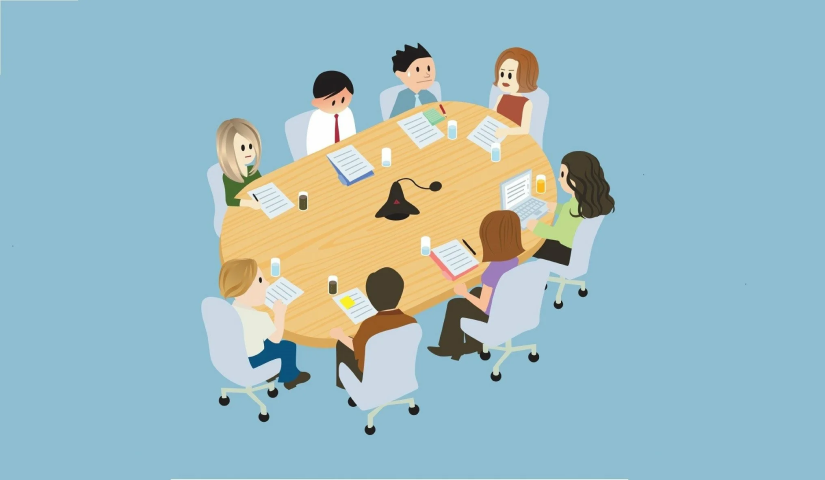 Анализируя работу МО классных руководителей, необходимо отметить, что работа классных руководителей  направлена на реализацию проблемной темы школы.         Ориентируясь на формирование личности учащегося, признание ее ценности и необходимости для современного общества, необходимо помнить, что она формируется в первую очередь личностью  классного руководителя, поэтому нужно создать все условия для роста профессионального мастерства педагогов. Для этого необходима действенная и эффективная структура методической помощи в образовательном учреждении, ведь мастерство классного руководителя формируется через  систематическую профессиональную учебу.
Особое место в работе МО отводится  консультированию классных руководителей по вопросу   их воспитательных функций, которые собственно и определяют содержание педагогической работы:
- аналитико-прогностической;- организационно-координирующей;- коммуникативной;- предупредительно-профилактической;- охранно-защитной;- коррекционной.
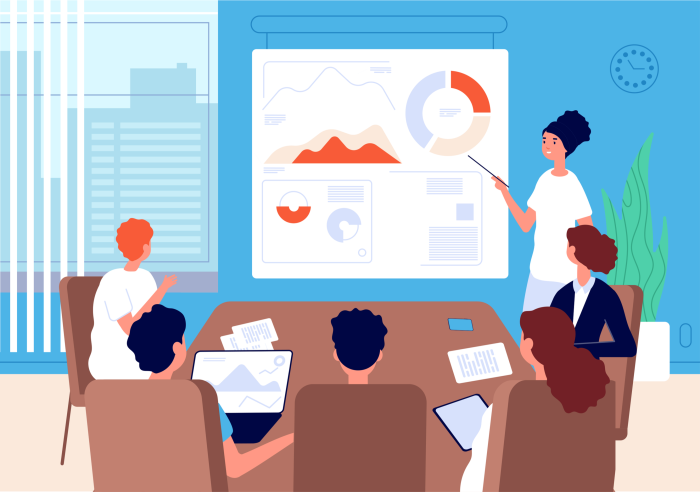 В свою очередь педагоги делились  опытом работы на МО классных руководителей, на тематических педсоветах по вопросам воспитательной работы (выступали по различным направлениям воспитательной работы в классе, по темам самообразования).
Уровень  воспитанности .   Динамика показаний    роста   уровня  воспитанности 2022-2024  год
Практика показывает, что эффективность воспитания ребенка во многом зависит  от того, насколько тесно взаимодействуют школа и семья.
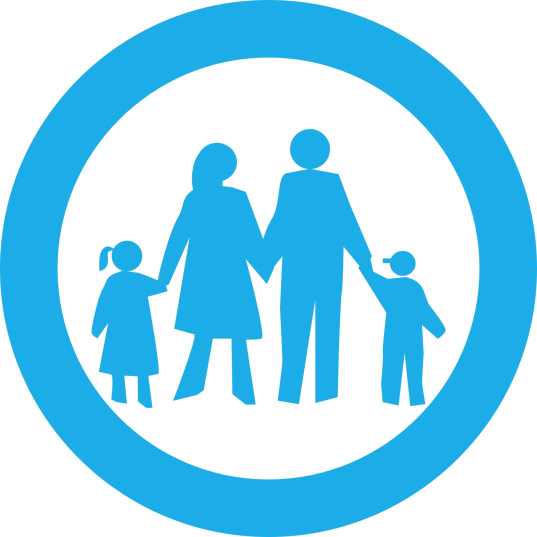 В  последние годы растёт число родителей, имеющих высшее и средне-специальное образование. Анализ образовательного уровня родителей показывает, что преобладает число родителей со средне-специальным образованием – 47%, высшее образование имеют 19%, среднее-34% .
Диаграмма образовательного уровня родителей
Степень активности участия родителей в  жизни школы
Сотрудничество с родителями
Повышение психолого-педагогических знаний родителей (открытые уроки, классные мероприятия, индивидуальные  консультации)
Вовлечение родителей в учебно-воспитательный процесс (родительские собрания, совместные творческие дела, помощь в укреплении материально-технической базы)
Участие родителей  в     управлении школой (общешкольный родительский совет, классные родительские советы)
Эмоциональное отношение учащихся к обучению в школе
Большое значение в выборе форм и методов воспитания занимает изучение отношения учащихся к школе. 
Исследование  показало, что 86% детей чувствуют себя комфортно в школе, 13% -в зависимости от ситуации, 1% испытывают дискомфорт.
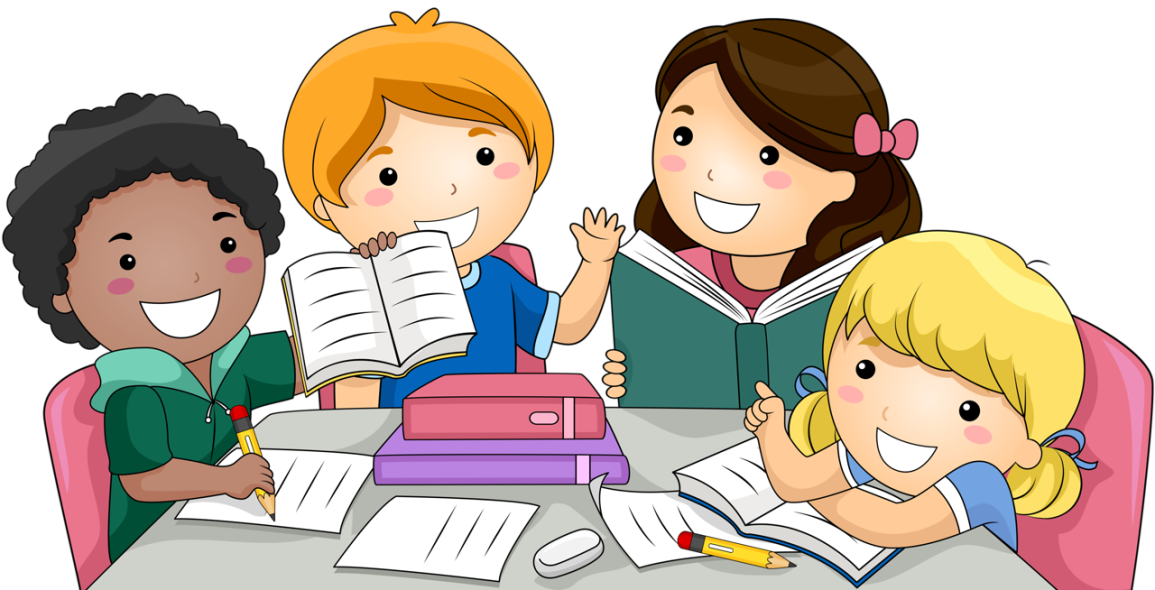 Управление воспитательной системой
Реализация модели воспитательной системы напрямую связана с управлением. Цель управленческой деятельности состоит в создании благоприятных условий для обеспечения развития ребенка и профессионализма педагога.
Для успешной управленческой деятельности создана база, которая включает:
  Устав
  Образовательные программы
  Правила внутреннего трудового распорядка
  План учебно– воспитательной работы   
      на  текущий учебный год
  Программа деятельности воспитательной работы
  Локальные акты
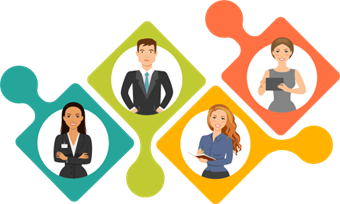 Управленческая деятельность имеет следующие направления:
1.   Работа с педагогическими кадрами:
Организация работы МО классных руководителей
Обмен опытом работы
Организация открытых воспитательных мероприятий

2.  Работа с ученическим коллективом
Организация работы школьных органов самоуправления
Организация коллективно-творческих дел
Организация индивидуальной работы с учащимися
Организация и проведение  диагностических исследований
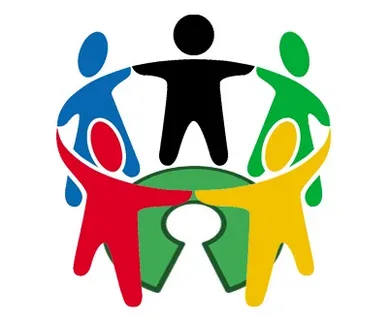 Деятельность школьного  парламента
Деятельность  школьного  парламента  охватывает весь ученический состав в свои акции, рейды, мероприятия.  Каждое дело – это новое достижение.
Анализируя работу школьного  парламента следует отметить, что в школе развивается воспитательная система,  действующая по принципу сотрудничества: ученик-учитель-родитель; серьёзное внимание уделяется обучению, развитию и воспитанию ученика, в школе создан благоприятный психологический климат.
В дальнейшем следует:
- продолжить совершенствовать работу органов ученического самоуправления в классных коллективах;
- продолжить поиск и внедрение новых, более эффективных форм проведения мероприятий;
- продолжить участие в конкурсах и сотрудничество с другими организациями в целях обмена опытом.